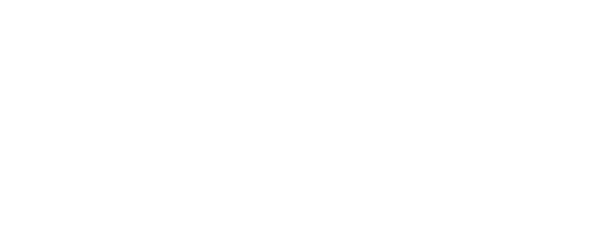 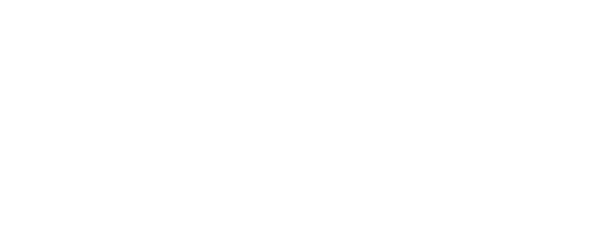 УМНЫЙ ДОМ
Областные Сети: РЕШЕНИЕ УМНЫЙ ДОМ
УМНЫЙ ДОМ
Беспроводное решение для управления  домашними системами и устройствами
1
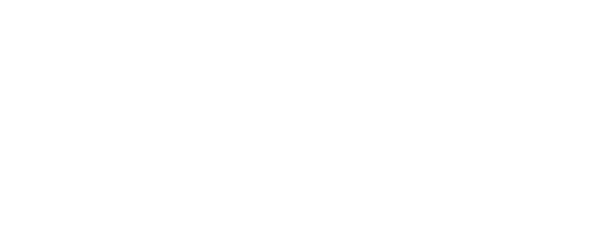 УМНЫЙ ДОМ
РЕШЕНИЕ IoT
КОМПОНЕНТЫ
Контроллер ELTEX.WZ
Датчики
Исполнительные устройства
Мобильное приложение
Платформа ELTEX Smart Control
контроль
посредством  смартфона
ПЛАТФОРМА ELTEX SC
Регистрация событий
Личный кабинет пользователя
Система оповещения ЧОП и ЖКХ
Push-уведомления
Создание сценариев

ИСПОЛНИТЕЛЬНЫЕ УСТРОЙСТВА
Замки
Реле
Умные розетки
Умные выключатели
2
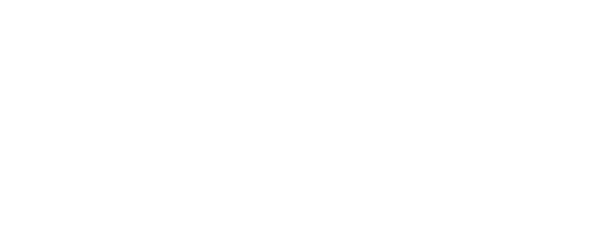 УМНЫЙ ДОМ
УМНЫЙ ДОМ
Сценарии
Комфортная среда
Управление освещением
Управление домашними устройствами
Контроль ресурсов
Интеллектуальное видеонаблюдение
Комплекс IoT охраны
Централизованная  платформа
Smart Control.  Умный дом.
контроль
посредством  смартфона
3
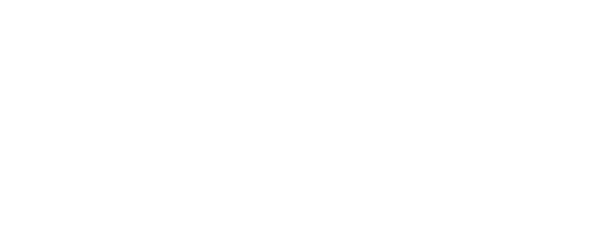 УМНЫЙ ДОМ
УМНАЯ ШКОЛА
Централизованная  платформа
Smart Control.  Умная школа.
Комфортные классы
Мониторинг качества воздуха  и температуры
Умное освещение
Комплекс IoT охраны
Интеллектуальное видеонаблюдение
Учет и контроль ресурсов

СФЕРЫ ПРИМЕНЕНИЯ:
- БОЛЬНИЦЫ
- БАНКИ
- ТОРГОВЫЕ ЦЕНТРЫ,  БИЗНЕС ЦЕНТРЫ
- ВОКЗАЛЫ,  АЭРОПОРТЫ
4
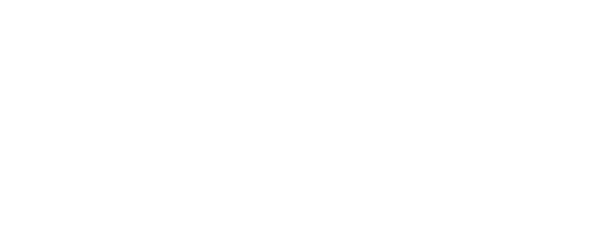 УМНЫЙ ДОМ
УМНЫЙ ОФИС
Контроль качества воздуха и температуры  в помещении
Умное освещение
Free Wi-Fi
Интеллектуальное видеонаблюдение
Комплекс IoTохраны
+ Корпоративное ТВ
Централизованная
платформа  Smart Control.  Умный офис.
контроль
посредством  смартфона
5
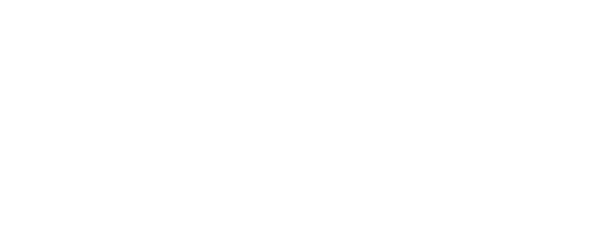 УМНЫЙ ДОМ
УМНЫЙ МАГАЗИН
Контроль температурного режима для  сохранности продуктов
Умное освещение
Контроль доступа в помещение
Интеллектуальное видеонаблюдение
Комплекс IoT охраны
Free Wi-Fi
+ Новая разработка: Умные ценники
Централизованная
платформа  Smart Control.  Умный магазин.
6